SCHOOL LIFE!!
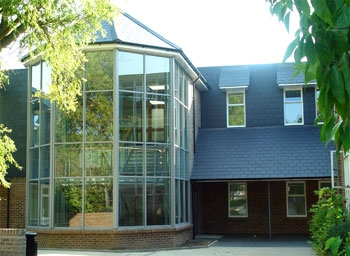 This is the front of our school!
SCHOOL UNIFORM!
This is our skirt! Only girls wear this
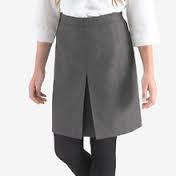 This is our blazer!
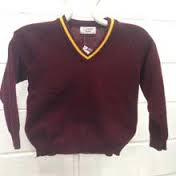 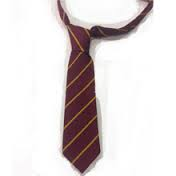 This is our jumper. Only girls wear this
This is our tie. Mostly boys wear this but girls can too
On the next slide is my timetable
WEEK A
WEEK B
Our school day!!!
8am-REGISTRATION
8:30-Lesson 1
9:30-Lesson 2
10:25-10:40-Break
10:45-Lesson 3
11:45-Lesson 4
12:45-1:25-Lunchtime
1:30-2:30-Lesson 5
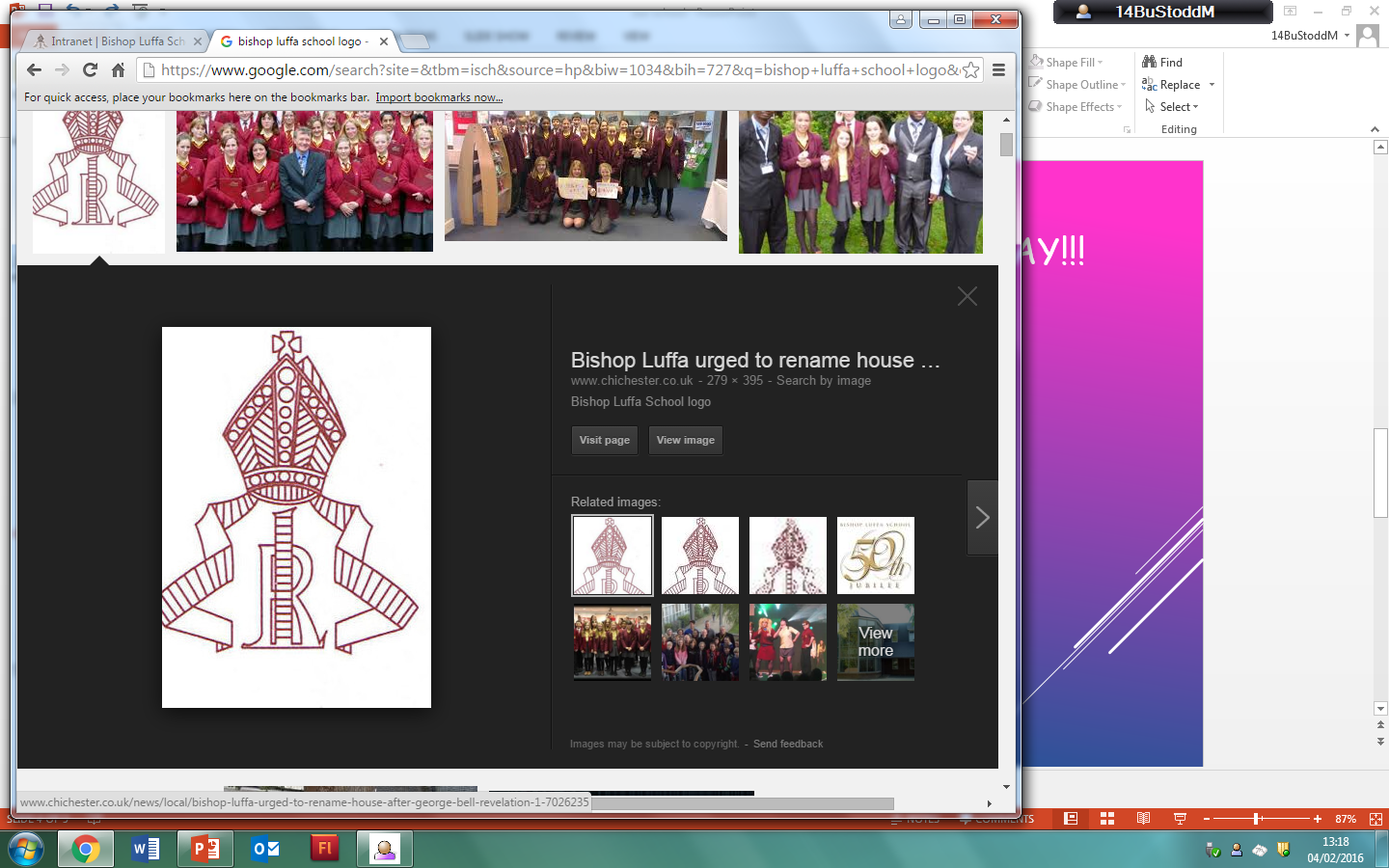 THE END!!
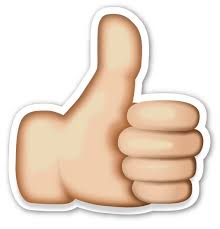 Thanks FOR WATCHING!!